Презентация к НОД: «Из чего делают бумагу?»
Воспитатель 
  Стрелкова М.А.
МАДОУ ЦРР д/с №136
Бумагу получают из лесных пород: из ели, сосны, березы.
Деревья вырубают
В больших количествах
На фабрике машины сдирают с них кору, измельчают в щепки.
Варят дерево в специальных машинах, куда добавляют кислоту.
Затем к бумажному сырью добавляют дополнительные вещества. Например, клеи, красители – чтобы бумага была белой и непрозрачной.
Бумажная масса, превращенная в кашицу, попадает в бумагоделательную машину. Сначала кашица выливается на сетку бумагоделательной машины. Эта сетка натянута на два вала и все время вращается, перенося бумажную кашицу вперед. Так формируется лист.
Сырая бумажная лента проходит через целый ряд валиков. Одни валики отжимают воду, другие, обогреваемые изнутри паром, высушивают ее, третьи полируют.
Наконец ровная белая лента выходит из машины и наматывается в огромный рулон. Потом эти рулоны отправляют в типографии или режут на листы. Так, переходя из машины в машину, дерево превращается в белую и чистую бумагу.
Бумага хранит грустный секрет - – каждое второе срубленное дерево на Земле погибает ради изготовления бумаги. 125 миллионов деревьев в год! Стоит ли бумага таких жертв?Мне очень жалко деревья, которые умирают ради газет и журналов, потому что люди, прочитав их, просто выбрасывают.
Ребята, как вы думаете, что МЫ можем сделать, чтобы исправить эту ситуацию?
Было бы здорово, если бы всегда на место вырубленных деревьев сажались новые.
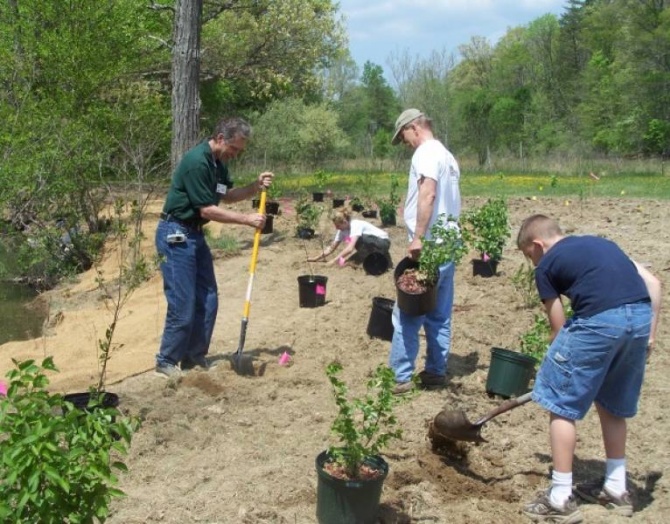 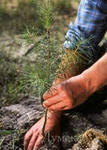 Ненужные газеты, журналы, исписанные листы можно сдать в специальные пункты, где их переработают и сделают новые чистые листы.
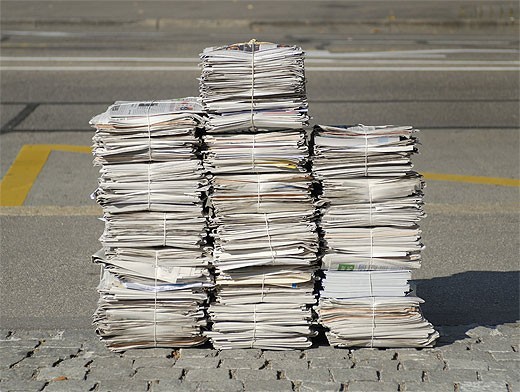